Plantenkennis2Perkplanten en kuipplanten  uit stek 25 stuks
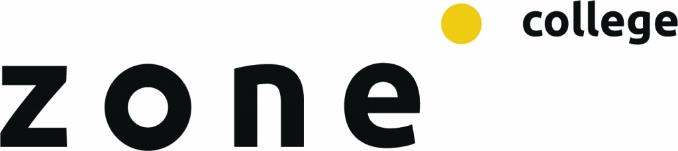 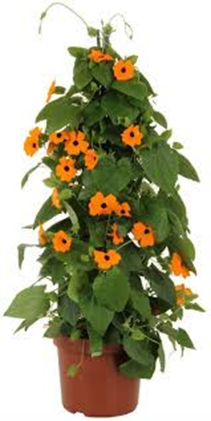 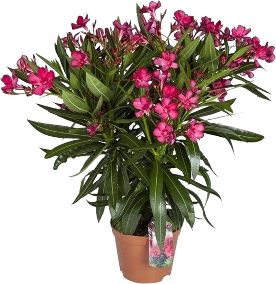 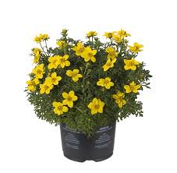 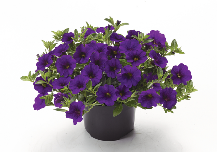 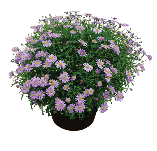 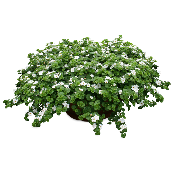 [Speaker Notes: Zijn er 29…]
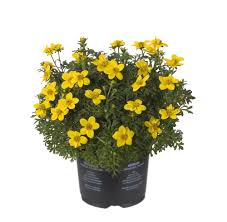 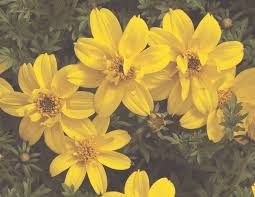 Bidens ferulifolia
tandzaad
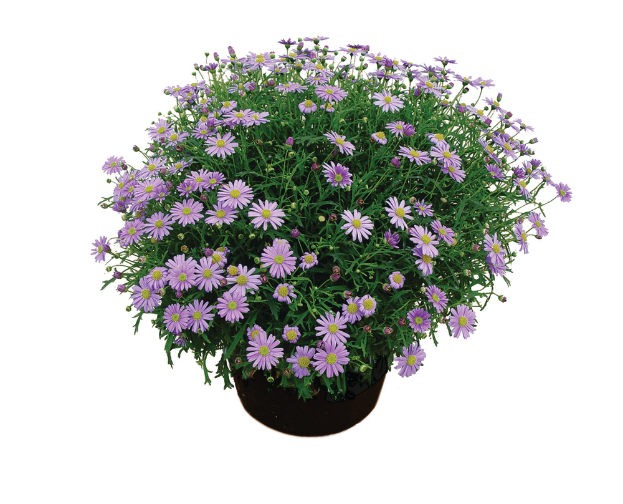 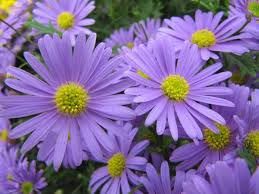 Brachyscome multifida
Australisch madeliefje
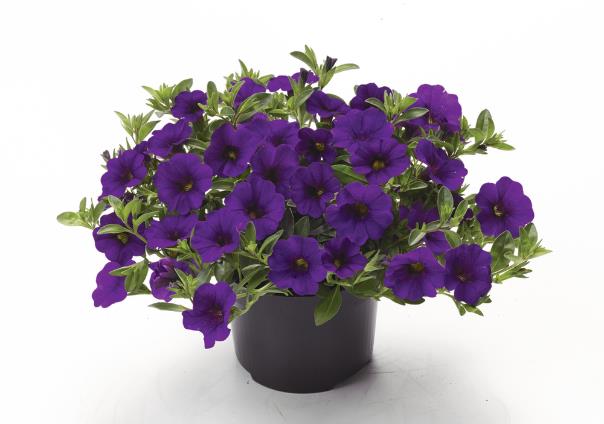 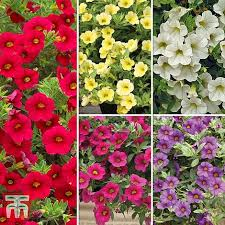 Calibrachoa hybrida
mini petunia of million bells
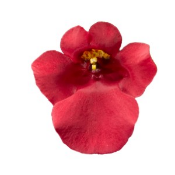 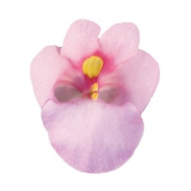 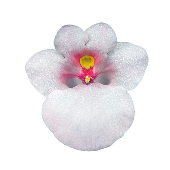 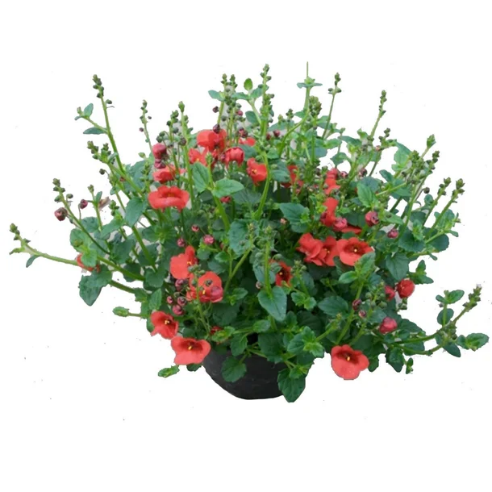 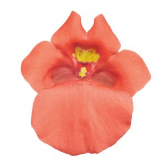 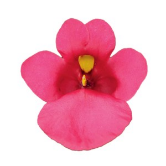 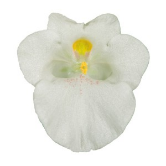 Diascia barberae
elfenspoor
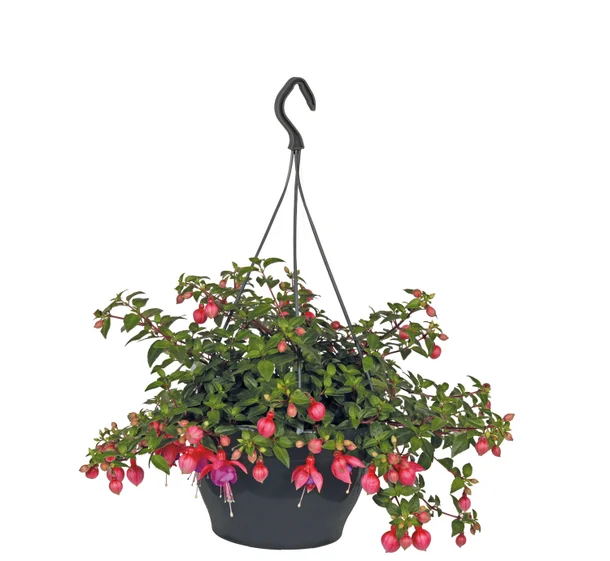 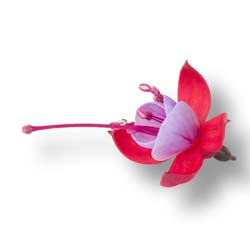 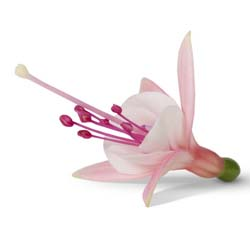 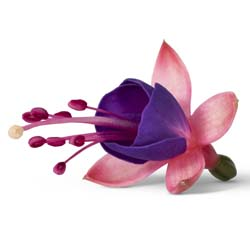 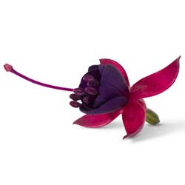 Fuchsia magellanica
bellenplant
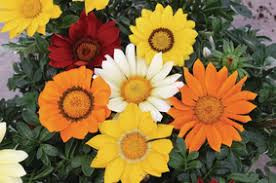 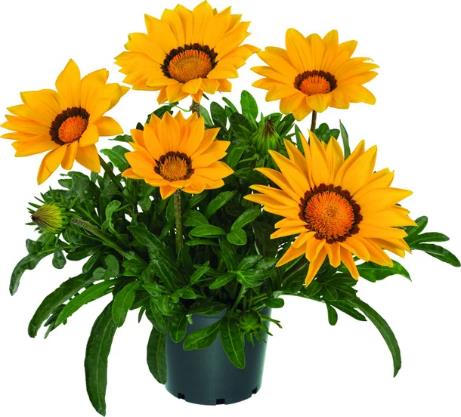 Gazania rigens
middaggoud
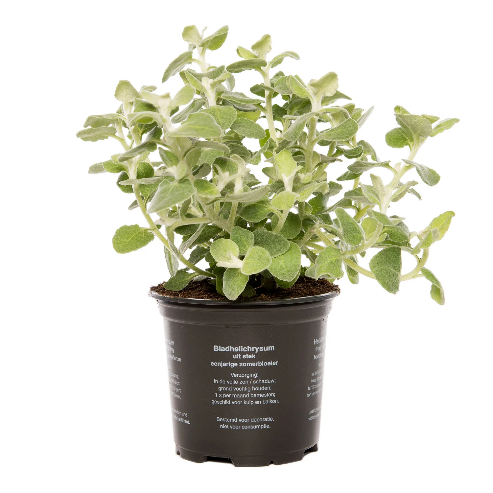 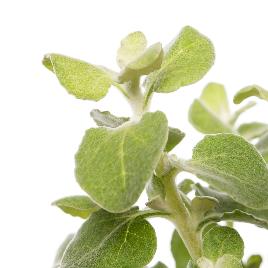 Helichrysum petiolare
kerrieplant
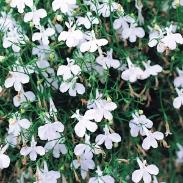 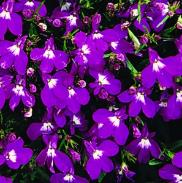 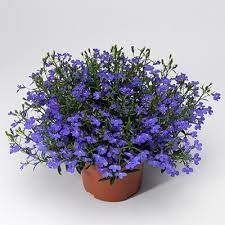 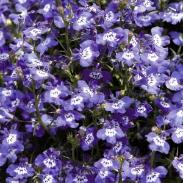 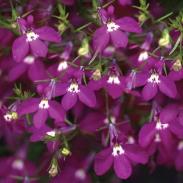 Lobelia erinus
tuinlobelia
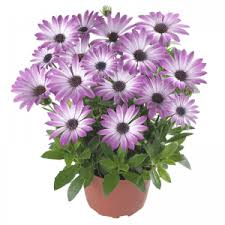 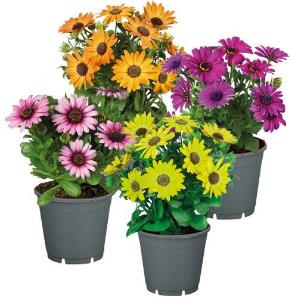 Osteospermum ecklonis
Spaanse margriet
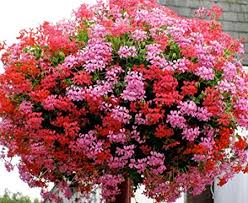 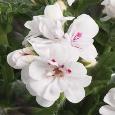 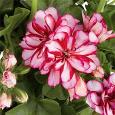 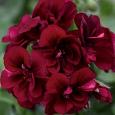 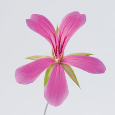 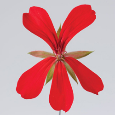 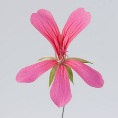 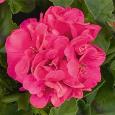 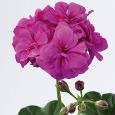 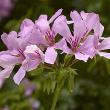 Pelargonium peltatum
hang geranium
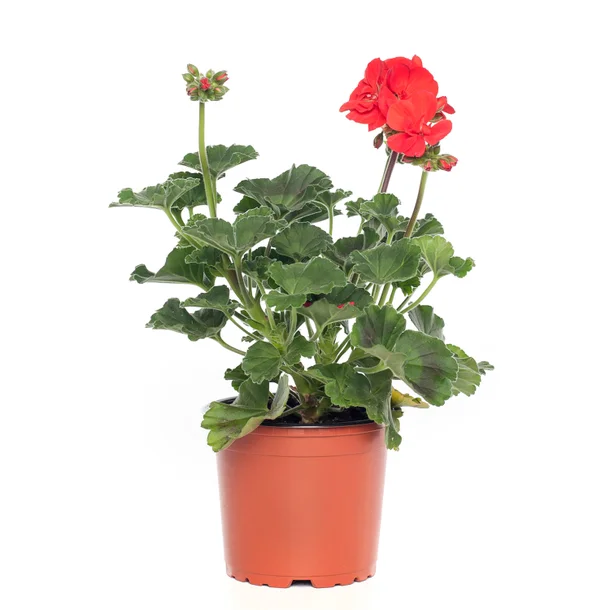 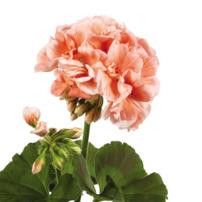 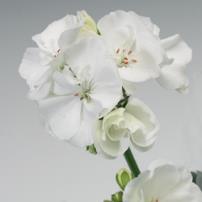 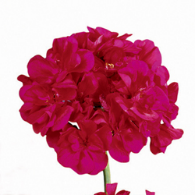 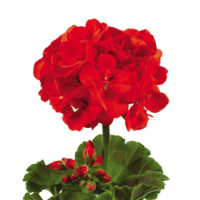 Pelargonium zonale
staande geranium
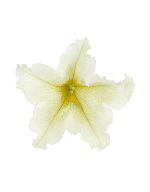 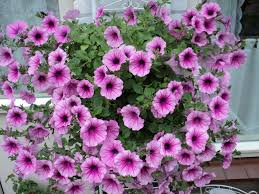 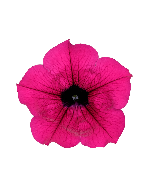 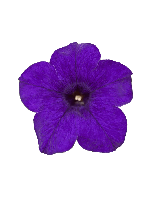 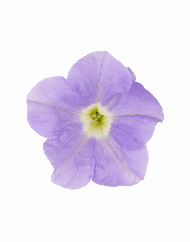 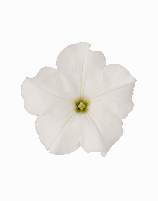 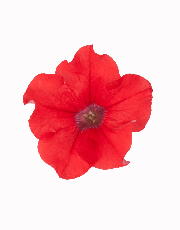 Petunia  hybrida
hangpetunia
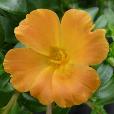 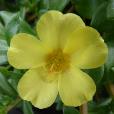 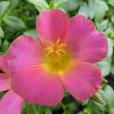 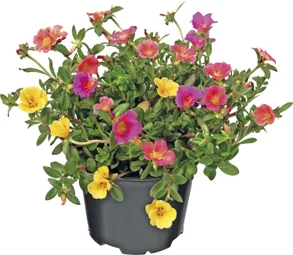 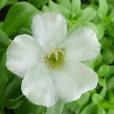 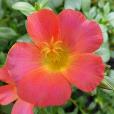 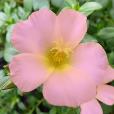 Portulaca oleracea
postelijn
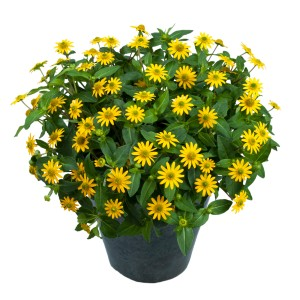 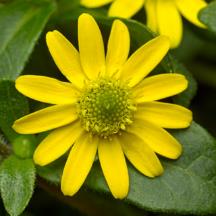 Sanvitalia procumbens
huzarenknoop
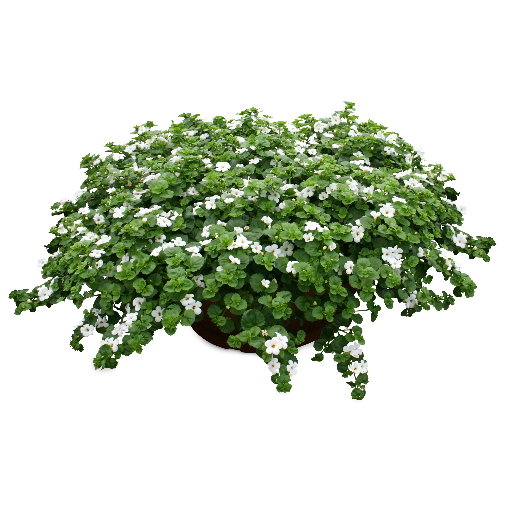 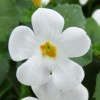 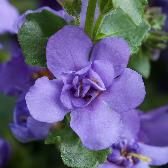 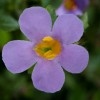 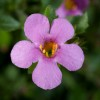 Sutera cordata
bacopa
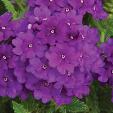 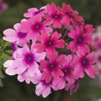 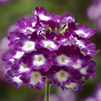 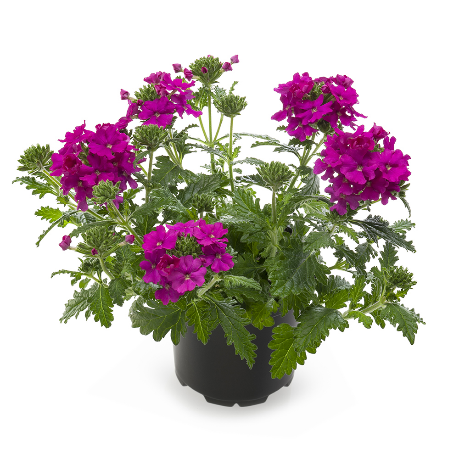 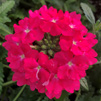 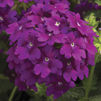 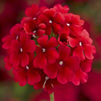 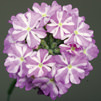 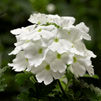 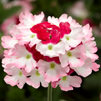 Verbena hybrida
hangverbena
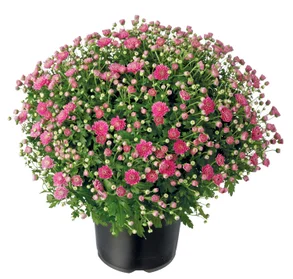 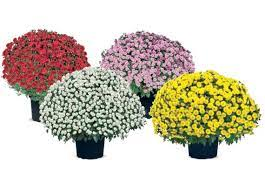 Chrysanthemum  morifolium
(bol)chrysant
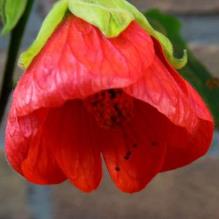 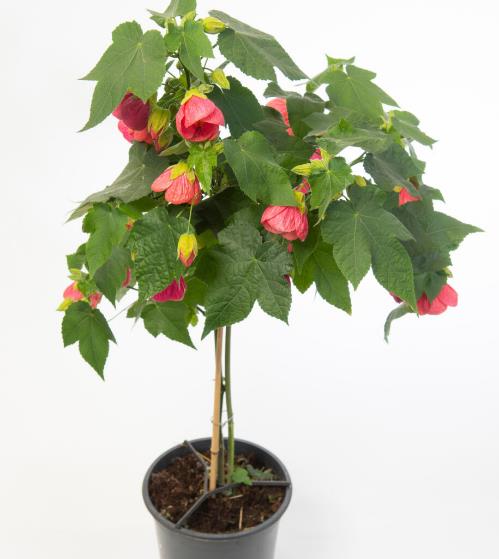 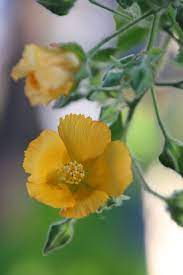 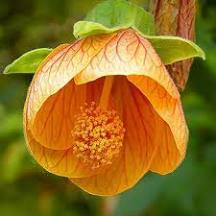 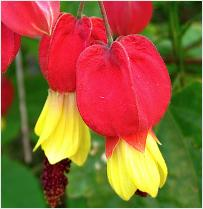 Abutilon hybride
Chinese lantaarn
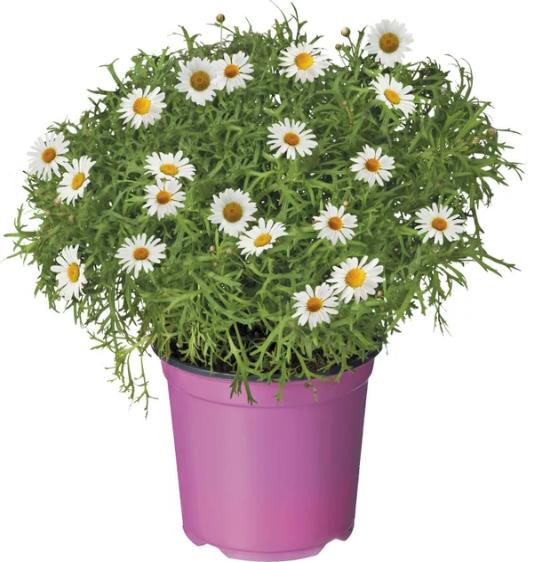 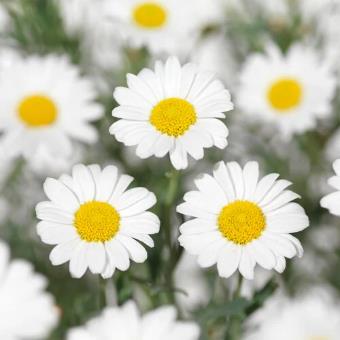 Argyranthemum frutescens
struikmargriet
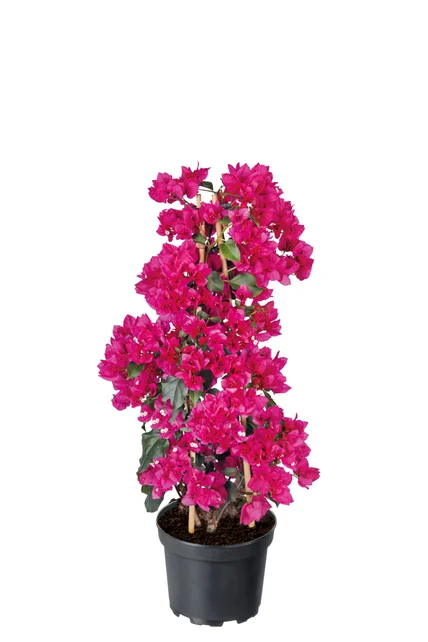 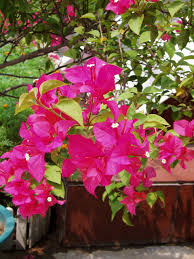 Bougainvillea sanderiana
bougainville
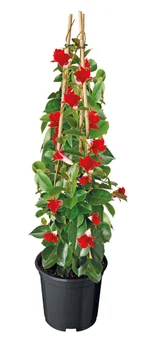 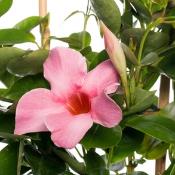 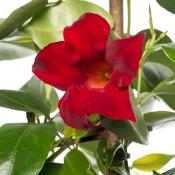 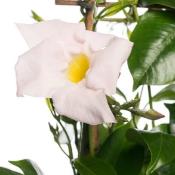 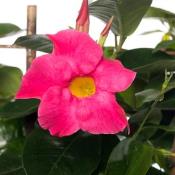 Dipladenia- Mandevilla
Chileense jasmijn
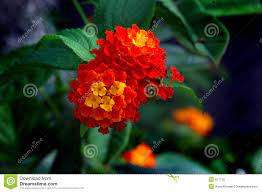 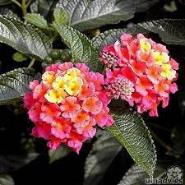 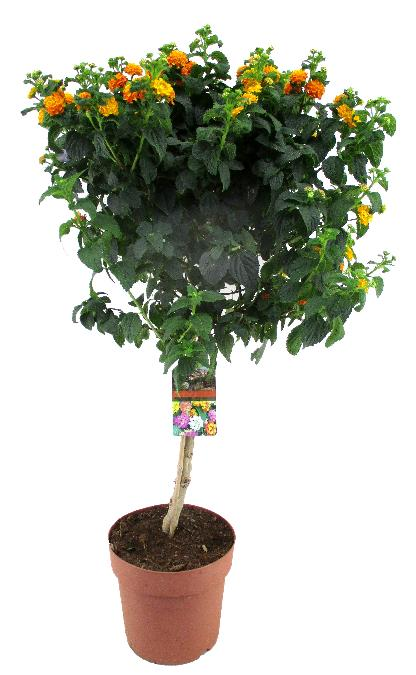 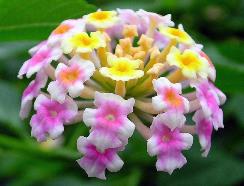 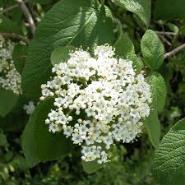 Lantana camera
wisselbloem
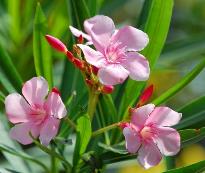 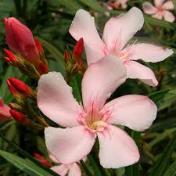 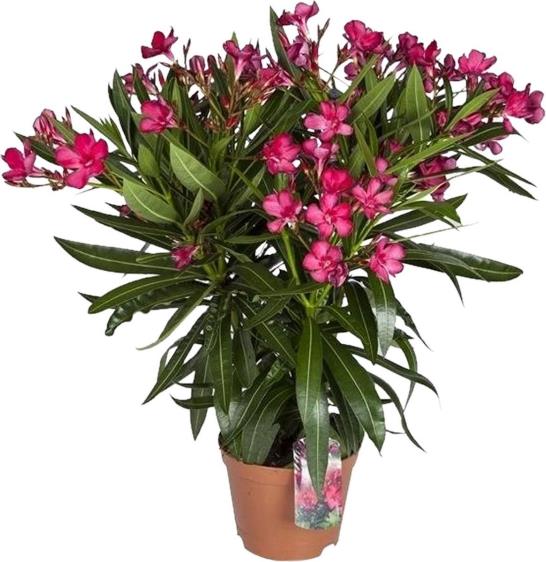 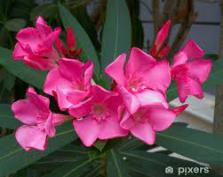 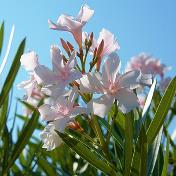 Nerium oleander
oleander
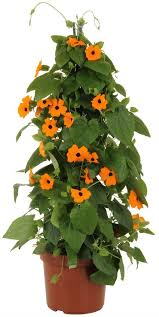 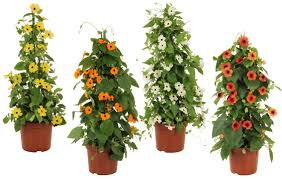 Thunbergia alata
Suzanne met de mooie ogen
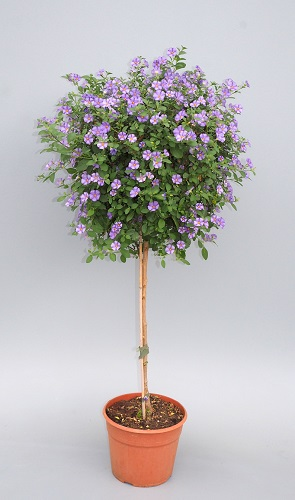 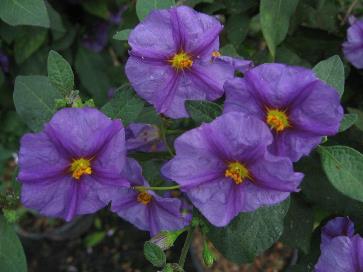 Solanum rantonetii
blauwe  aardappelstruik